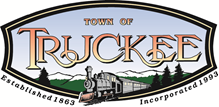 TOWN OF TRUCKEE
GLENSHIRE PROJECTS
SUMMER 2016 AND 2017
Scott Mathot
Assistant Engineer

April 13, 2016
Town Projects in Glenshire
Implement/Construct multiple projects in Glenshire over the next two summers

Town annually completes slurry seal application to Glenshire streets on a tri-annual basis 

Important projects coming to Glenshire in the next two years!
2016 Slurry Seal Program
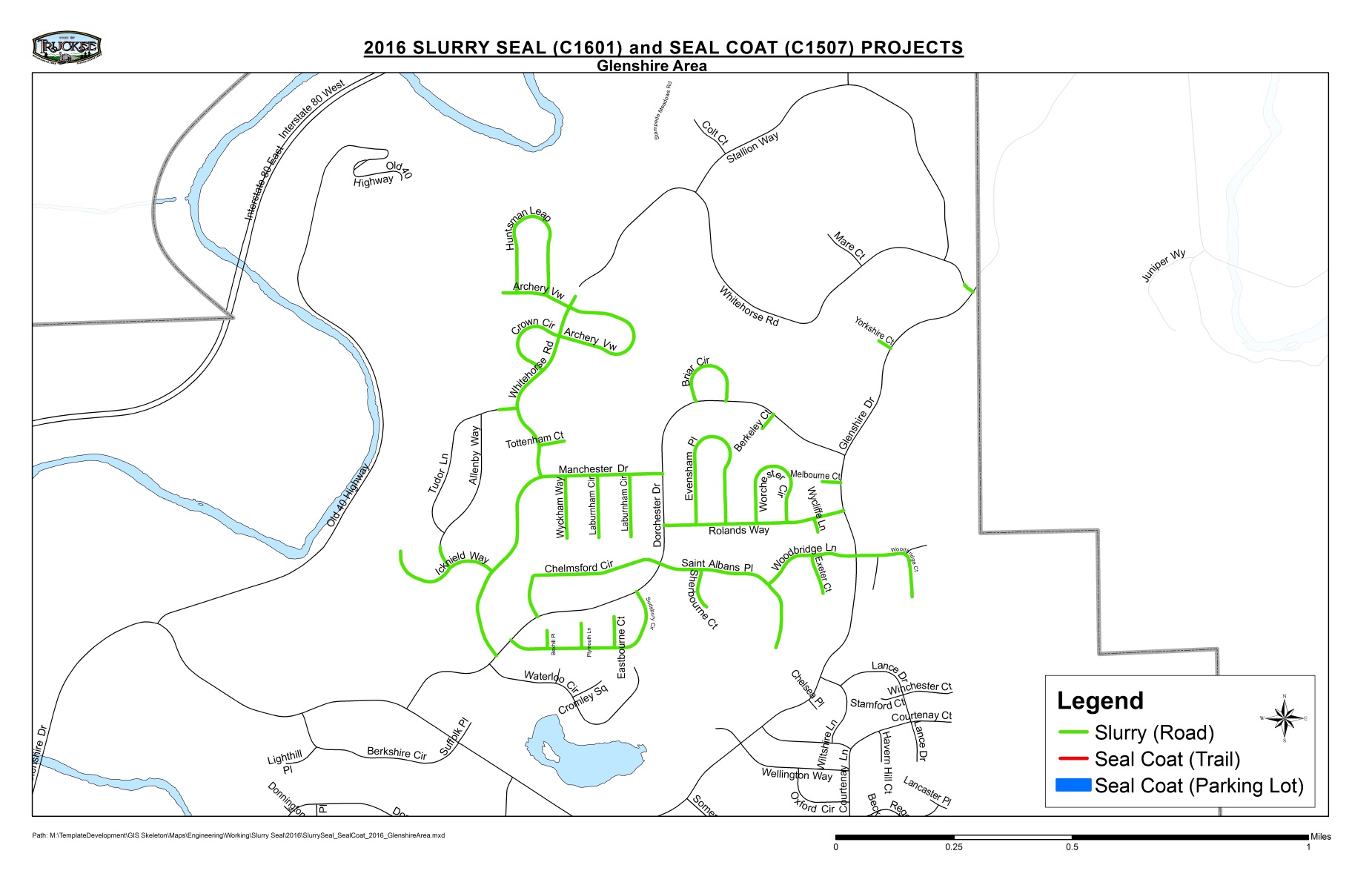 2016 Paving and Drainage
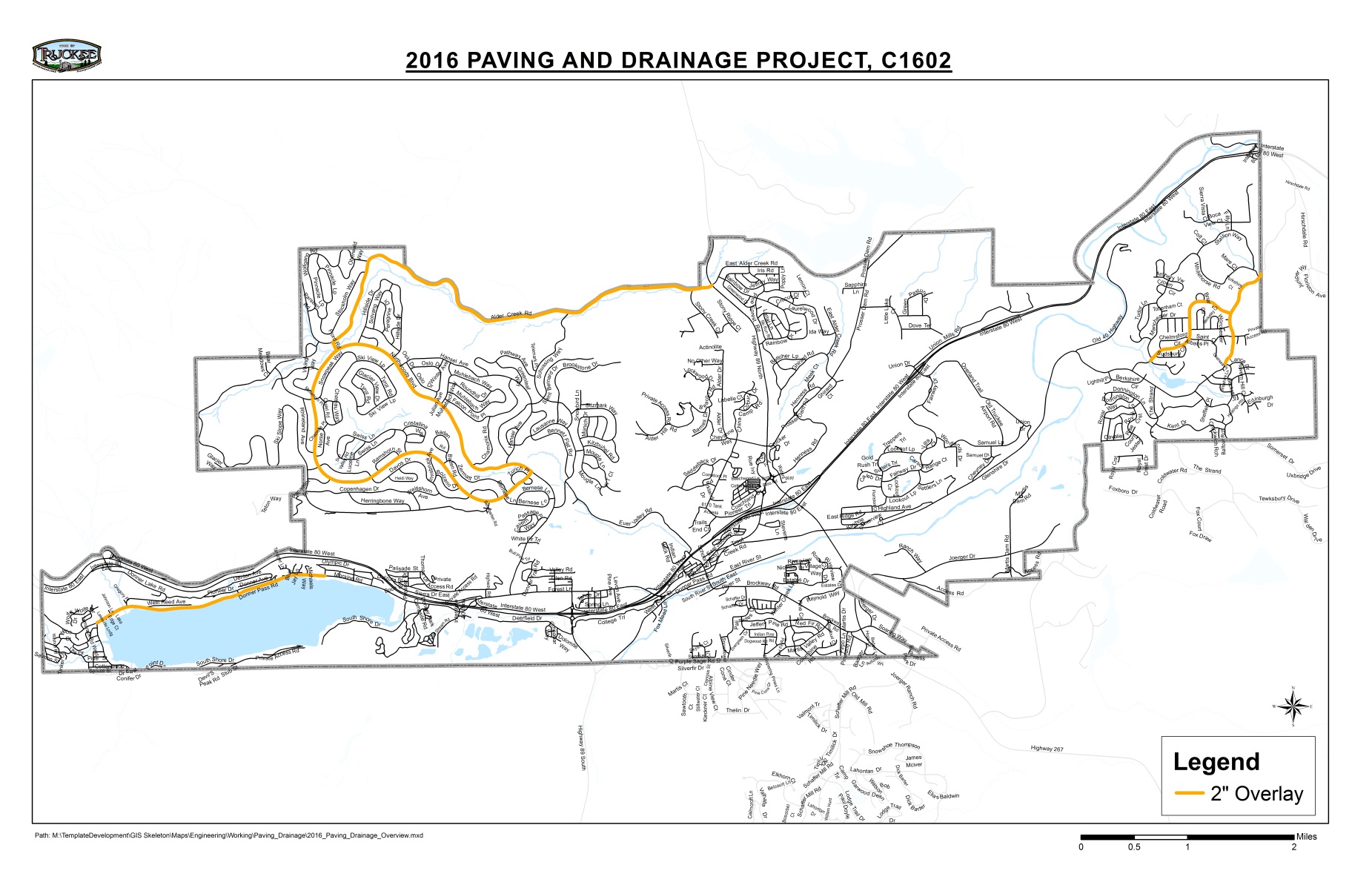 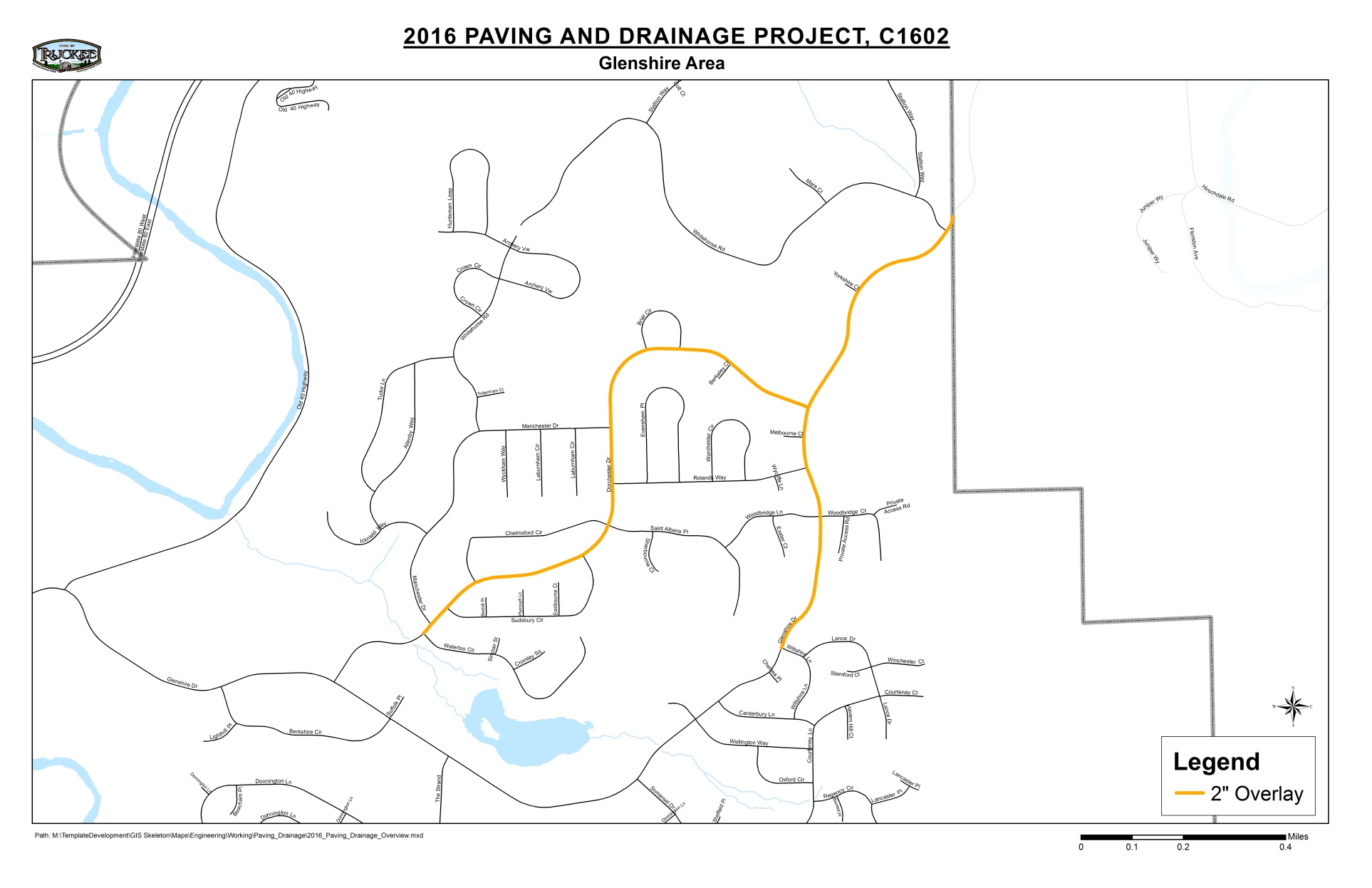 Glenshire Drive from Wiltshire Lane to Town Limit
Dorchester Drive from Waterloo Circle to Glenshire Drive
Truckee River Legacy TrailGlenshire Trailhead (2016)
Construct 33 space trailhead parking facility
Provide amenities such as:
Trail Access
Picnic Tables
Trash/Recycling Enclosure
Pet Waste Bag Dispenser
Interpretive Exhibit
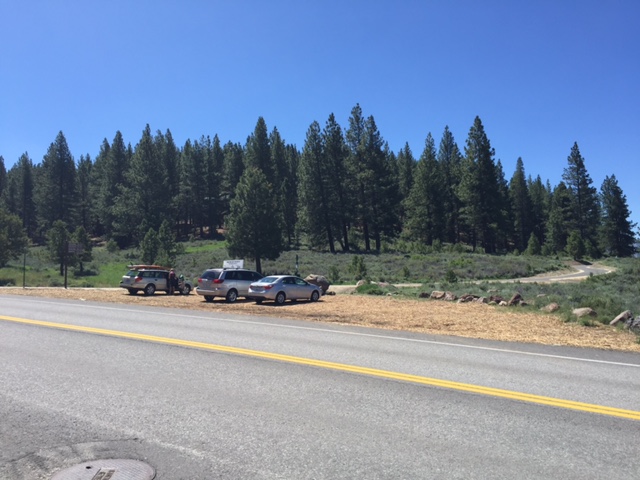 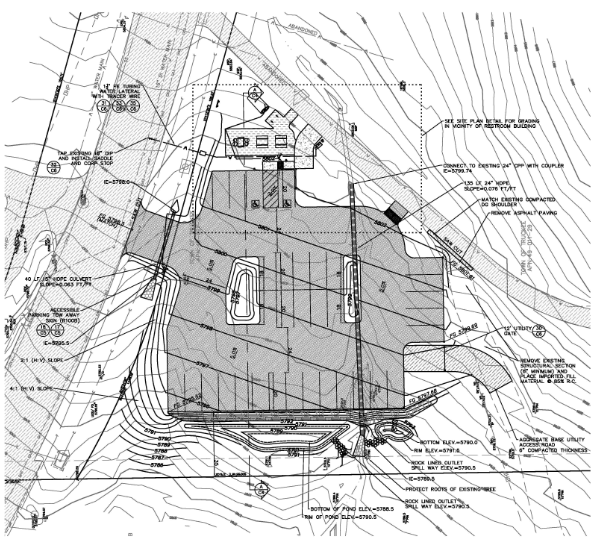 2017 Glenshire Drive/Dorchester Drive Widening Project
Widen Glenshire Drive from Berkshire Circle to Wiltshire Lane
Widen Dorchester Drive from Glenshire Drive to Waterloo Circle

Both roads will be widened, reconstructed, and repaved to provide Class 2 bike lanes through Glenshire
2017 Glenshire Drive/Dorchester Drive Widening Project
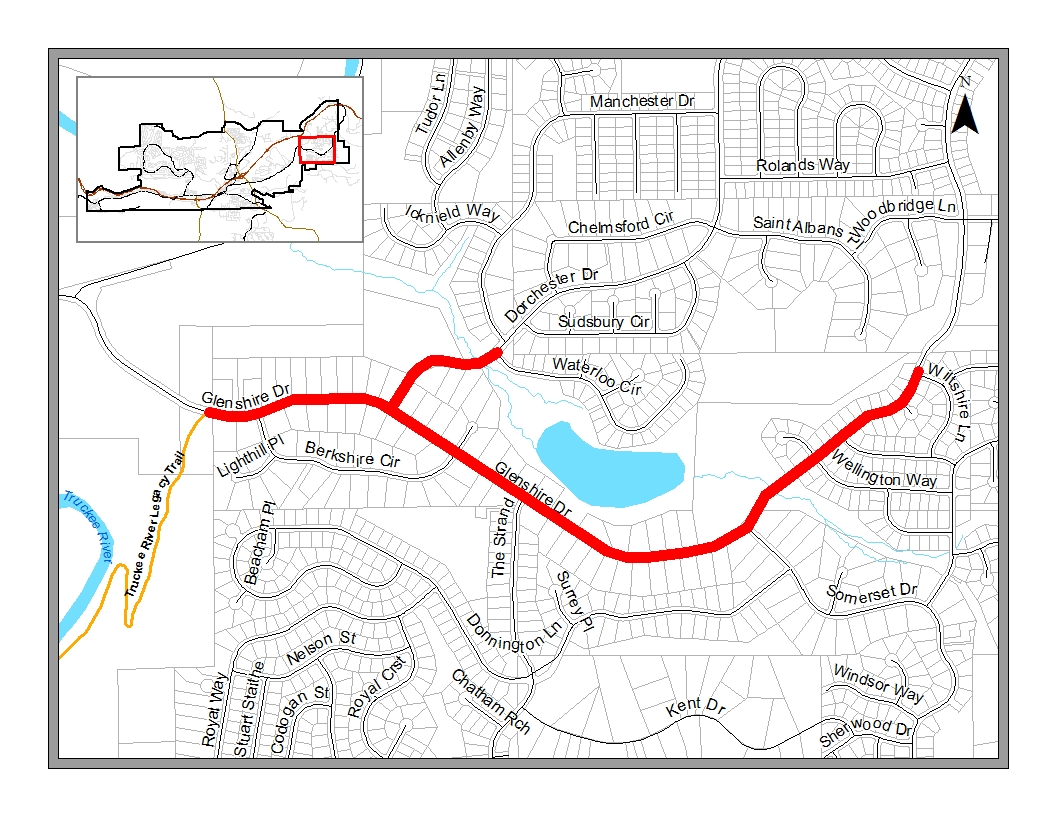 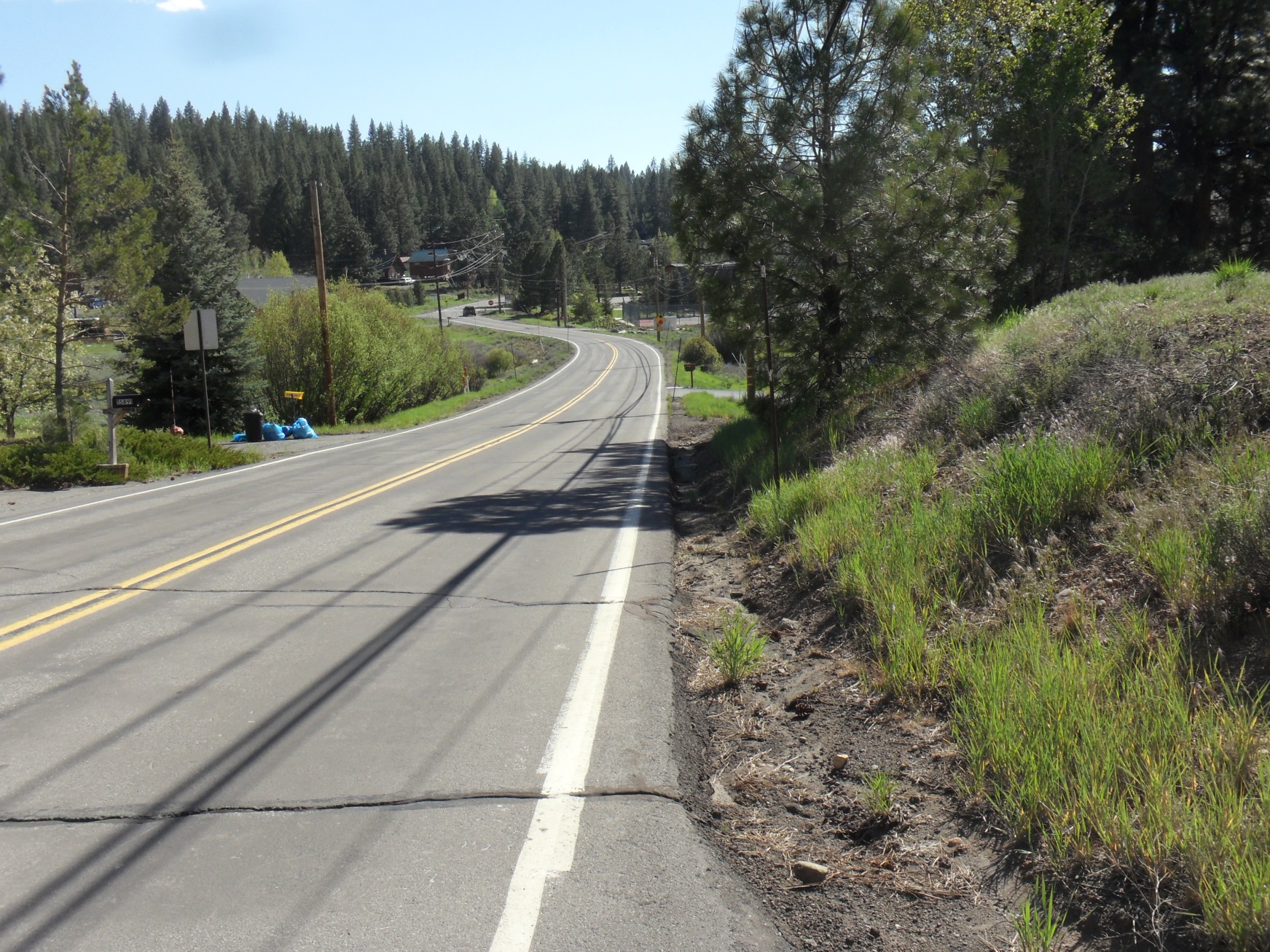 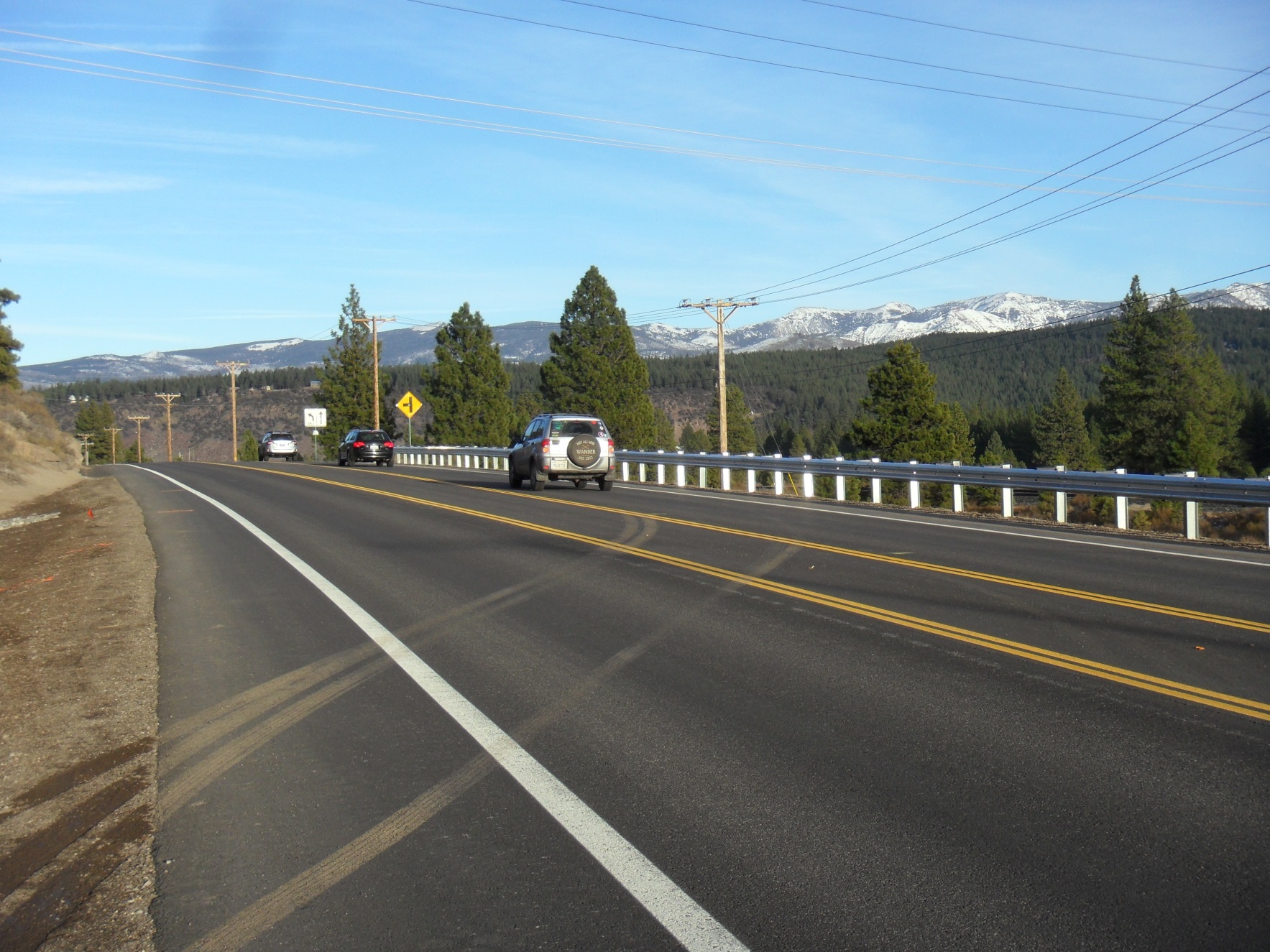 Questions about Town projects?
Feel free to contact:

Scott Mathot, Assistant Engineer
smathot@townoftruckee.com
O: 530-582-2481
C: 530-414-4873